Characteristics of Earth’s Atmosphere Summary
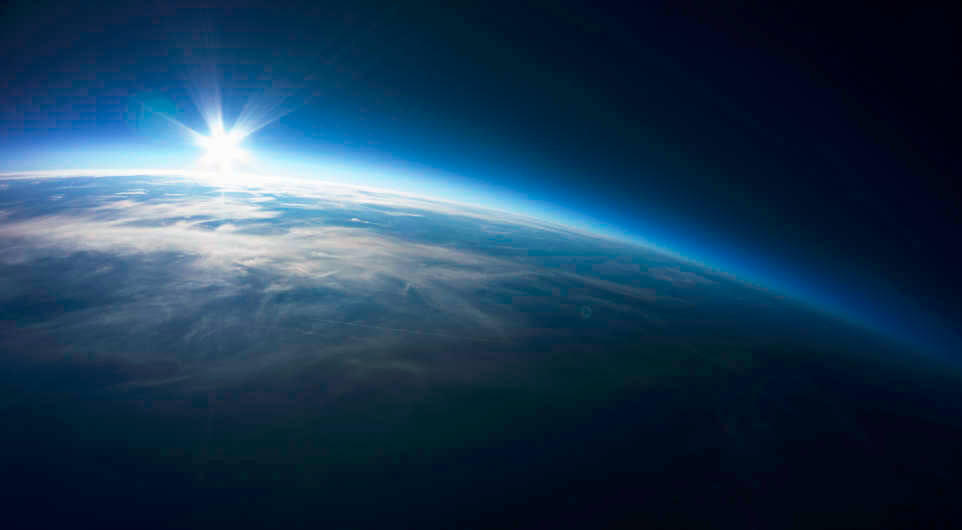 Properties of air
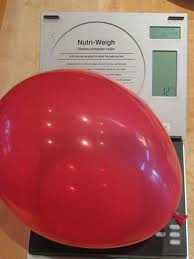 Air has mass, takes up space, exerts force, does work and can move.

Air has mass because it is made up of molecules and atoms.

Because air has mass, it also has volume and density.
Atmosphere
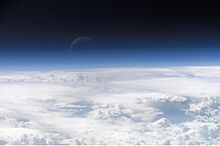 Definition:
 An envelope of gases that surround the Earth
The atmosphere supports life by:
 Absorbing UV radiation from the sun
 Trapping heat, making Earth warm enough for life
atmosphere
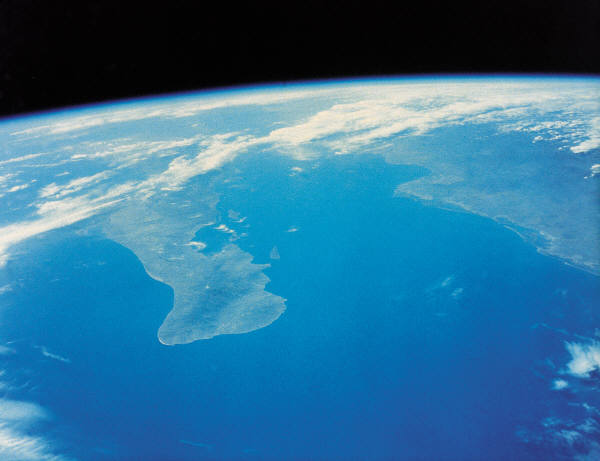 The force of gravity holds the atmosphere around the Earth.
Characteristics
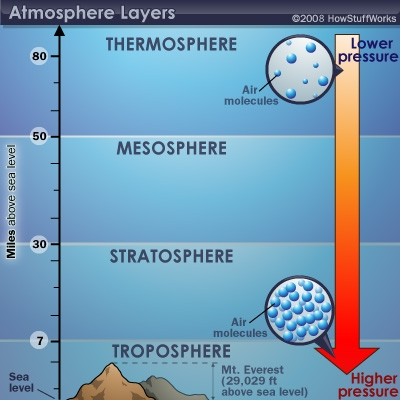 Altitude
 The height of an object or point in relation to sea level (distance above sea level).
Density
 Refers to how closely "packed" or "crowded" the air molecules appear to be
Characteristics
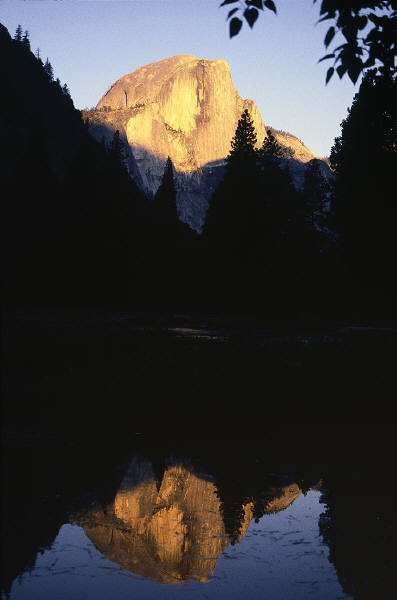 Altitude is the distance above sea level.  As the distance above sea level increases, the air becomes thinner.  Thickness or thinness of air is measured by its density.
Can you feel air pressure?
When you take off or land in an aircraft, your ears may hurt or feel uncomfortable. This is because your eardrums can feel changes in air pressure as the aircraft moves quickly up and down.  
But what is air pressure?
Air molecules are constantly moving and bouncing off of each other.  Each time they bounce off an object, they push or exert a force on that object.
What is Air Pressure?
It is caused by the weight of a column of air pushing down on an area.
It is also known as atmospheric pressure.
Air pressure changes with height and when air warms up or cools down. 
Air pressure can change due to density and altitude.
Changes in air pressure cause changes in the weather. 
It is measured with a barometer.
Air pressure
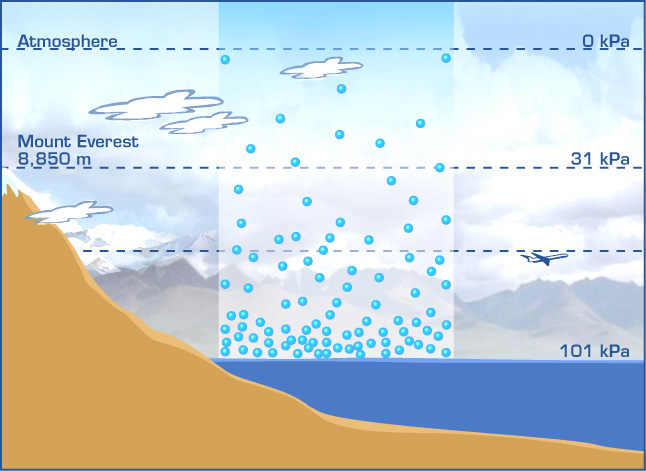 Air pressure decreases as altitude increases.

Air pressure decreases as density decreases

Molecules at sea level are closer together than air molecules over a mountain
Why are we not crushed by air pressure?
The weight of the air above you is equal to the weight of a bus
Air pressure is equal in all directions
So air pushes equally in all sides of us.  The forces are balanced!
Earth’s early atmosphere
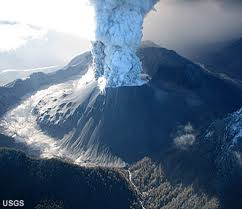 Composed of toxic volcanic gases:
Methane (CH4)
Ammonia (NH3)
Hydrogen
Water Vapor
Carbon Dioxide
This atmosphere would not support life as we know it.
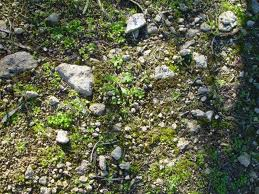 Over time….
The elements in these early gases break down or combine to form Nitrogen and Carbon Dioxide
With the addition of the sun’s energy, early plants slowly added oxygen to the atmosphere.
Over time, the oxygen builds up to the levels that we see today…
Nitrogen 78%		Traces of…
Oxygen  21%		Hydrogen, Neon, Helium, Krypton,
Carbon Dioxide  <1%	Xenon, Methane, Ozone and particulate 
Argon <1%		matter (dust, smoke, pollen, salt)
Composition of the Atmosphere
Trace gases
Hydrogen
Neon
Helium
Krypton
Xenon
Methane
Ozone
Particulate Matter
 Dust
 Smoke
 Pollen
Salt
Gases
 Oxygen (21%)
 Nitrogen (78%)
 Carbon Dioxide (<1%)
 Argon (<1%)
Importance of atmospheric Gases
Nitrogen
Plants require adequate supply of nitrogen for their proper growth and development. 
Oxygen
Supports life and metabolic processes for humans and animals
Carbon Dioxide
Plants need it for photosynthesis, emitted from animals during respiration, warms the atmosphere by absorbing radiation
Water Vapor
Precipitation, weather, helps warm the atmosphere by absorbing radiation
Atmospheric Impact of Sudden Changes
Volcanic Eruptions
Ash flies from volcanoes, spreads out and forms an ash cloud.  The air is also filled with a thick smoke. 
It contains greenhouse gases such as methane and carbon dioxide, which contribute to global warming. It may create an acid when rain falls from the ash clouds. It may also block the sky after ashes create a haze in the air. 
If the resulting ash cloud is large enough, the eruption can cause short-term cooling by blocking sunlight as it spreads throughout a larger region.
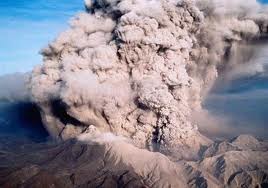 Sudden Changes continued
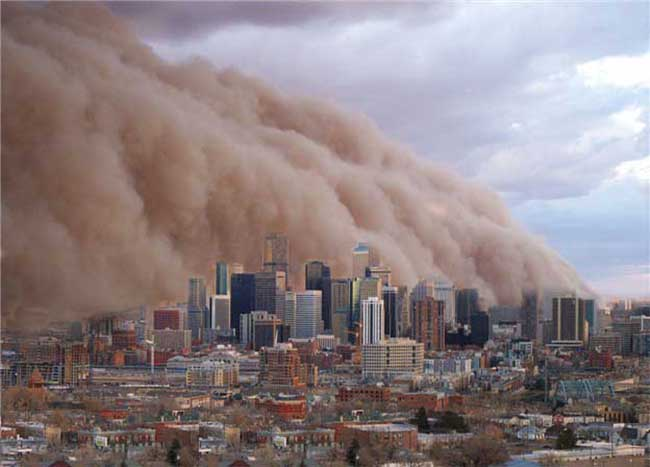 Dust andSand Storms
Dust  or sand particles have a radioactive effect on climate through reflection and absorption of solar radiation. It can lead to cooler days or hotter days depending on dust particles’ properties and in what part of the atmosphere they are found.
Sudden Changes continued
Forest Fires
 Wildfires can affect climate and weather and have major impacts on atmospheric pollution. Wildfire emissions contain fine particulate matter which can cause cardiovascular and respiratory problems.
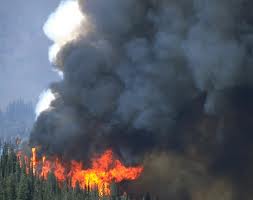 Layers of the atmosphere
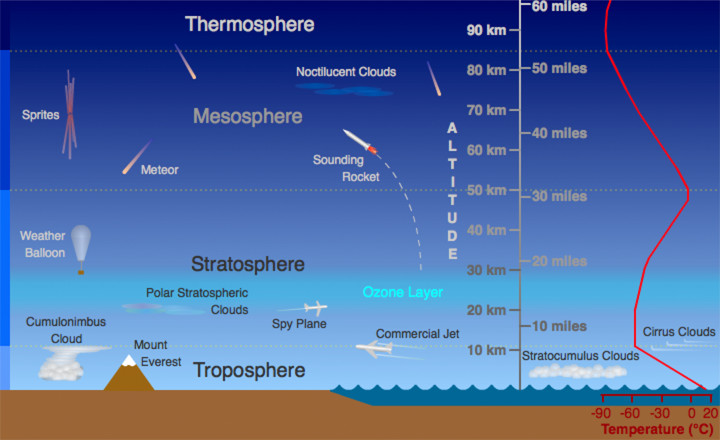 Scientists use patterns of temperature, chemical composition, movement and density to define layers of the atmosphere

Troposphere
Stratosphere
Mesosphere
Thermosphere
Exosphere